математика
1 класс
март
Продолжи  числовую  последовательность, допиши  следующее  число:
1      3       5
Сравни:
3см+5см       6см

 3кг         8кг- 4кг
10кг-3кг       8кг+1кг

4см+4см      9см-1см
Расставь  знаки «+», «-»:
9     4=5
5     2=7
6     3=9
Вставь  пропущенные  числа:
10-8+2=
9-7+    =5
8-    +4=6
Запиши  решение  задачи  и  ответ.
1)В  наборе  12  листов  бумаги. 7 листов  синей   бумаги , остальные – белые. Сколько  белых  листов  бумаги?
2)Никита  поймал  5  окуней. Петя   дал 
 ему   ещё   несколько. После  этого  у  Никиты  стало  13  окуней. Сколько  окуней   дал  Никите  Петя?
3)Бабушка  напекла  пирогов. 7  пирогов  она   дала   внуку . После   этого  у   неё  осталось   ещё  9 пирогов. Сколько  пиро-гов  испекла  бабушка?
4)В  магазине  6 литров  яблочного  сока  и  10 литров  вишнёвого  сока.На сколько
литров  яблочного  сока  меньше, чем  вишнёвого?
5)Петя   прошёл   5 км , что   на   2 км больше, чем  прошёл  Коля. Сколько  км  прошёл  Коля?
6)Масса  дыни  7 кг, а  масса  арбуза  на  3 кг  больше. Какова  масса  арбуза?
7)В  магазин  привезли  8  ящиков  конфет  и  4  ящика  печенья. Продали  9 ящиков. Сколько  ящиков   осталось  в  магазине?
Друг  за  другом  идут  10  детей. Саша – третий, а  Коля – девятый.
Сколько  детей  между  Сашей  и  Колей?
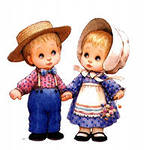 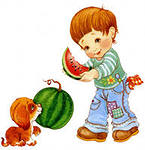 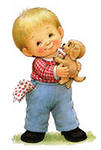 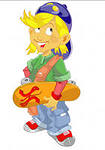 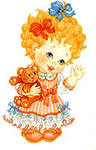 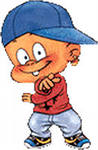 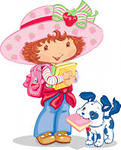 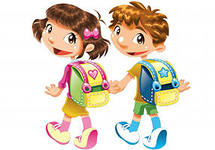 Сколько  всего  отрезков  на  рисунке?
Длина   отрезка   1  дм . Начерти  отрезок  на  3 см  короче.
Запиши  чему  равен  отрезок?